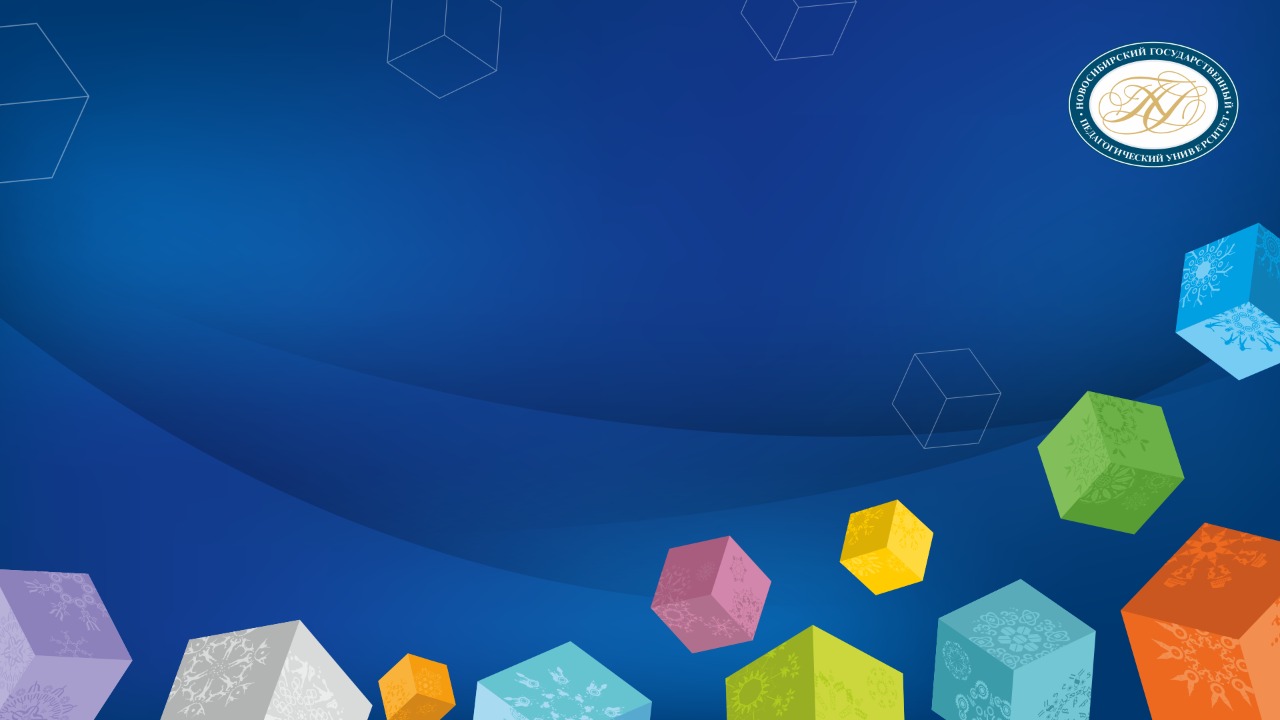 «Нестандартные 
родительские собрания»
Подготовила: 
Воробьева Екатерина Михайловна
Студентка 2 курса магистратуры ИИГСО НГПУ по направлению «Педагогика и психология воспитания»
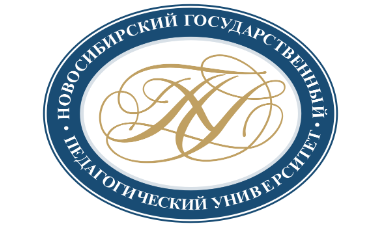 В чем смысл собраний?
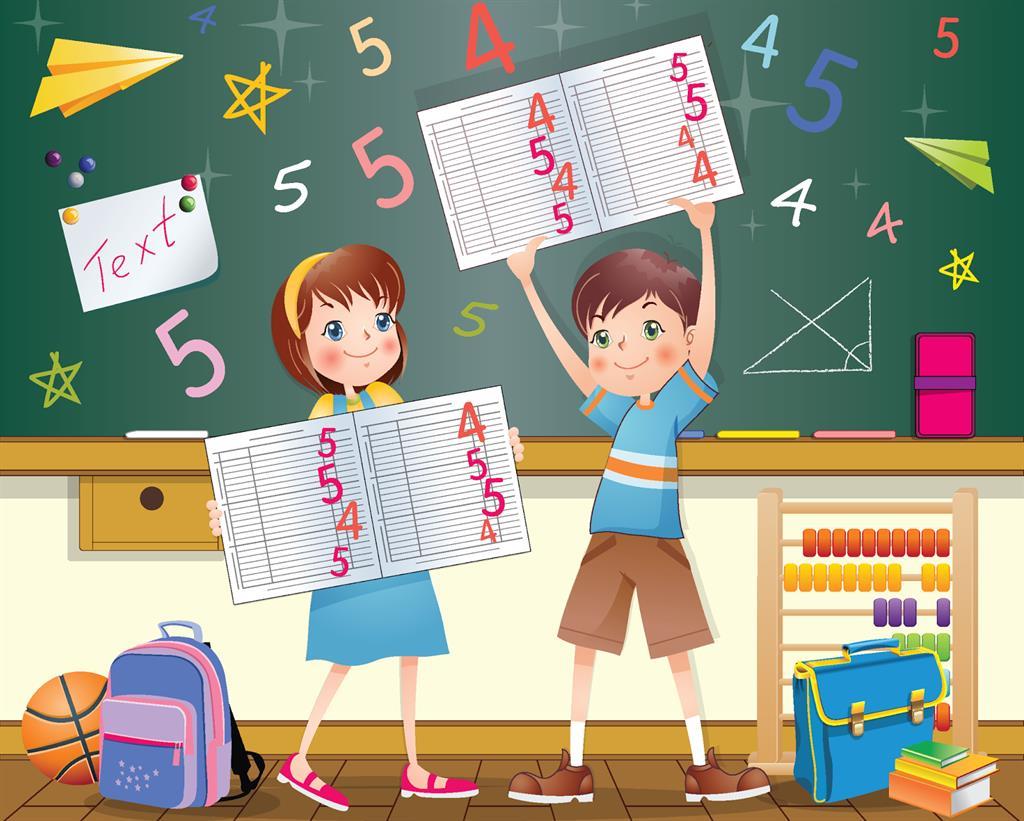 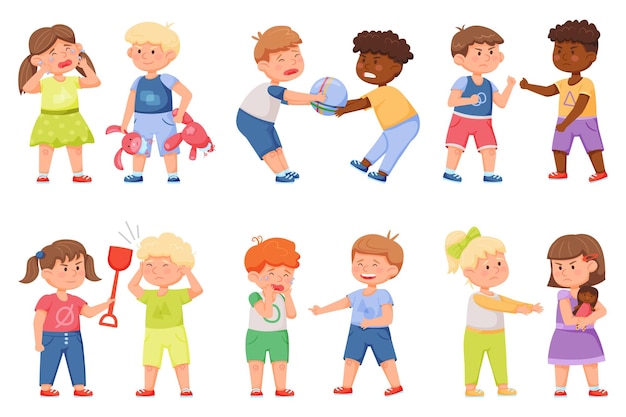 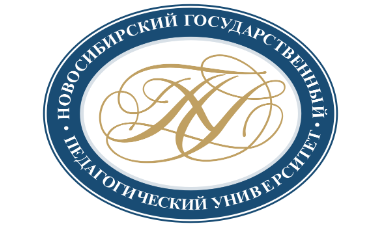 Общие рекомендации:
Новая информация для родителей;

Ориентир на актуальность темы в данный период;

Возможность лучше узнать своего ребенка;

Продолжительность собрания.
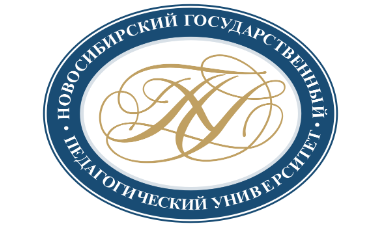 Помощники для проведения собрания:
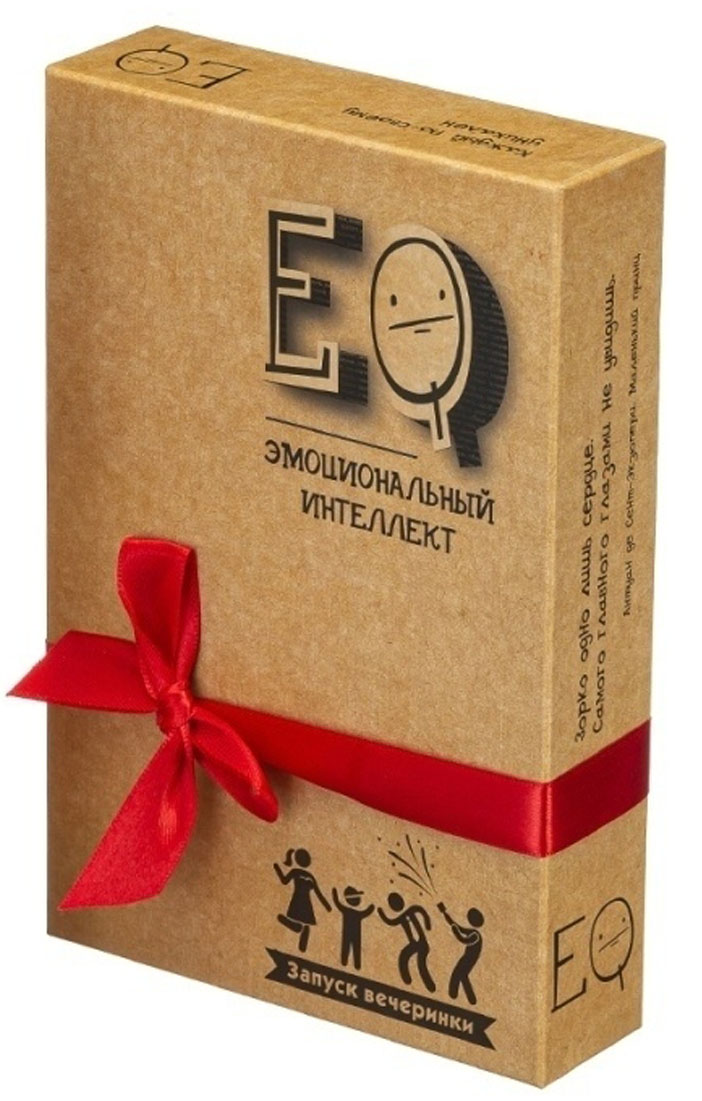 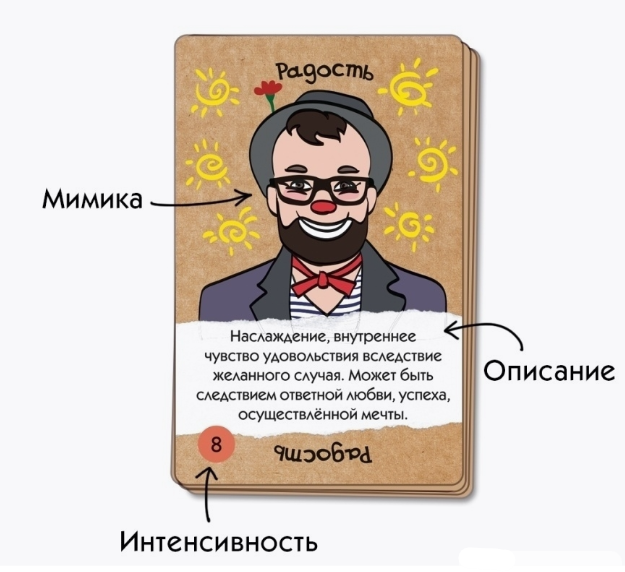 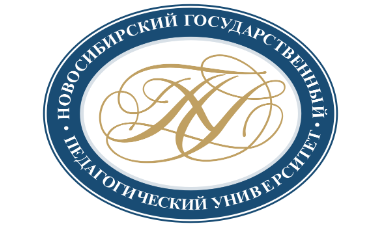 Полезные ссылки:
Журнал «Все для классного руководителя» 
https://aripk.ru/media/userfiles/osnova_13_50_14030.pdf

Калейдоскоп родительских собраний (начальные классы) https://aripk.ru/media/userfiles/osnova_13_50_14030.pdf 

Методические разработки родительских собраний (5-11 классы) https://r1.nubex.ru/s9812-26a/f3251_0c/Metodicheskie_razrabotki_rod_sobraniy_5-11_kl.pdf
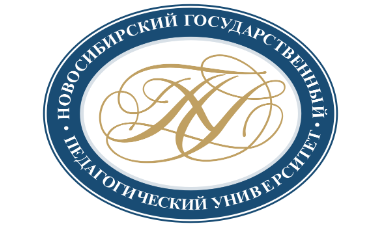 И на последок…
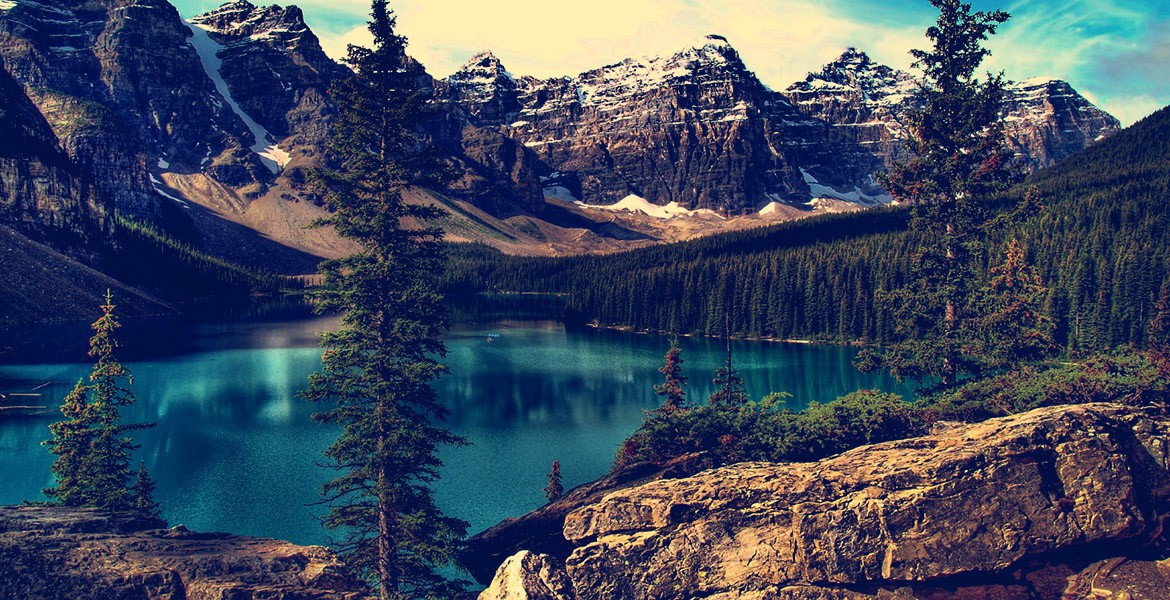 „Смелость — жизненная энергия души.“ 
—  Константин Дмитриевич Ушинский